>200 keV Wien filter spin rotator
Gabriel G. Palacios Serrano
gabrielp@jlab.org
Thomas Jefferson Nation Accelerator Facility (2019)
Introduction
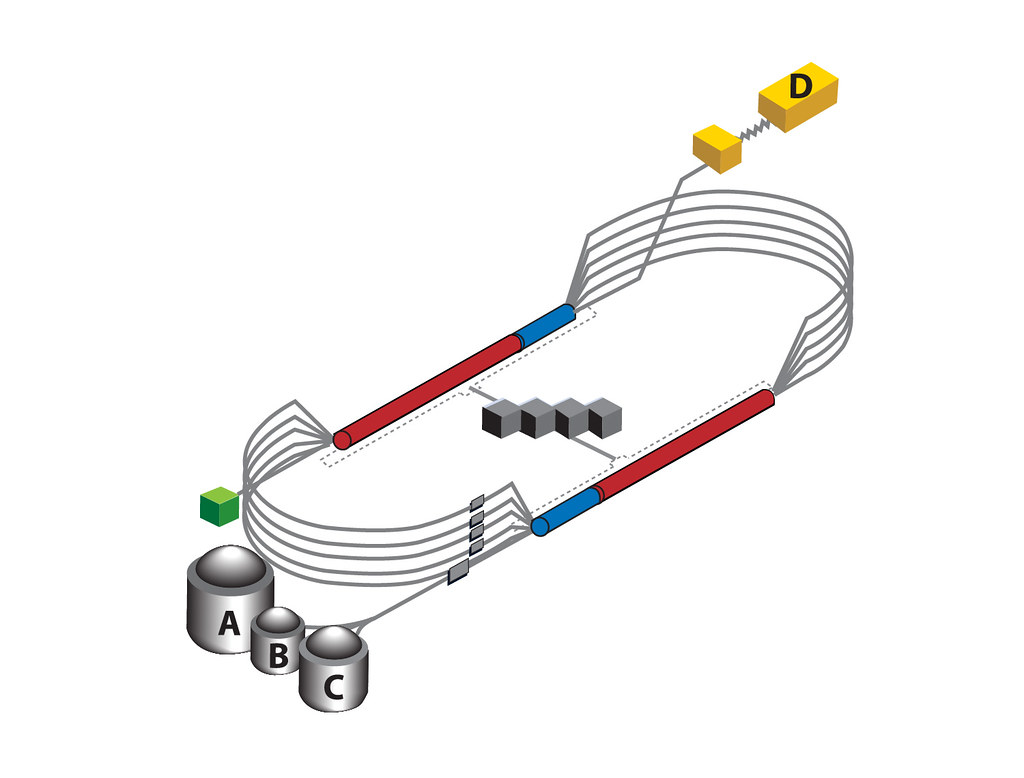 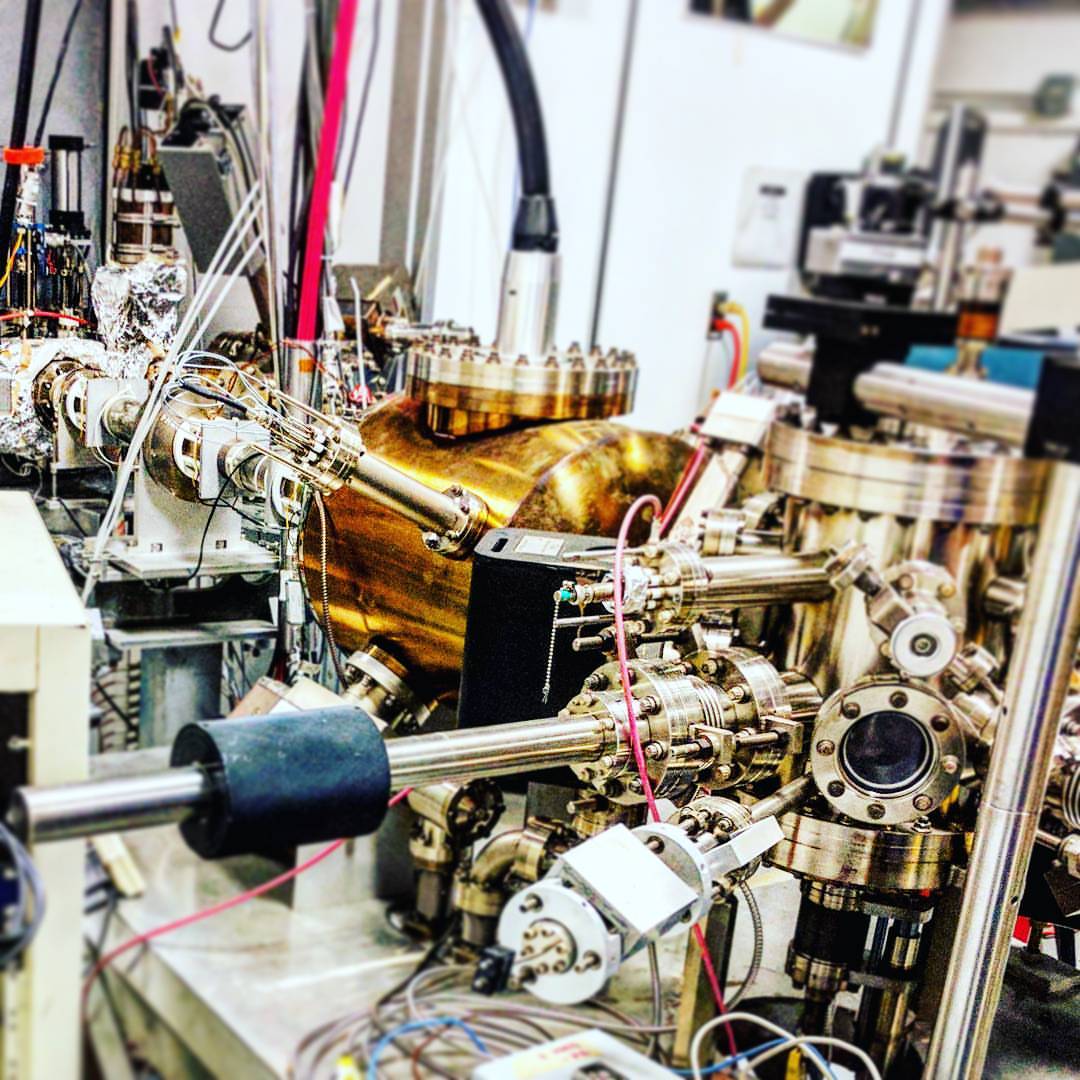 RF acceleration
Photogun
+
Wien
Refrigeration
Bending magnets
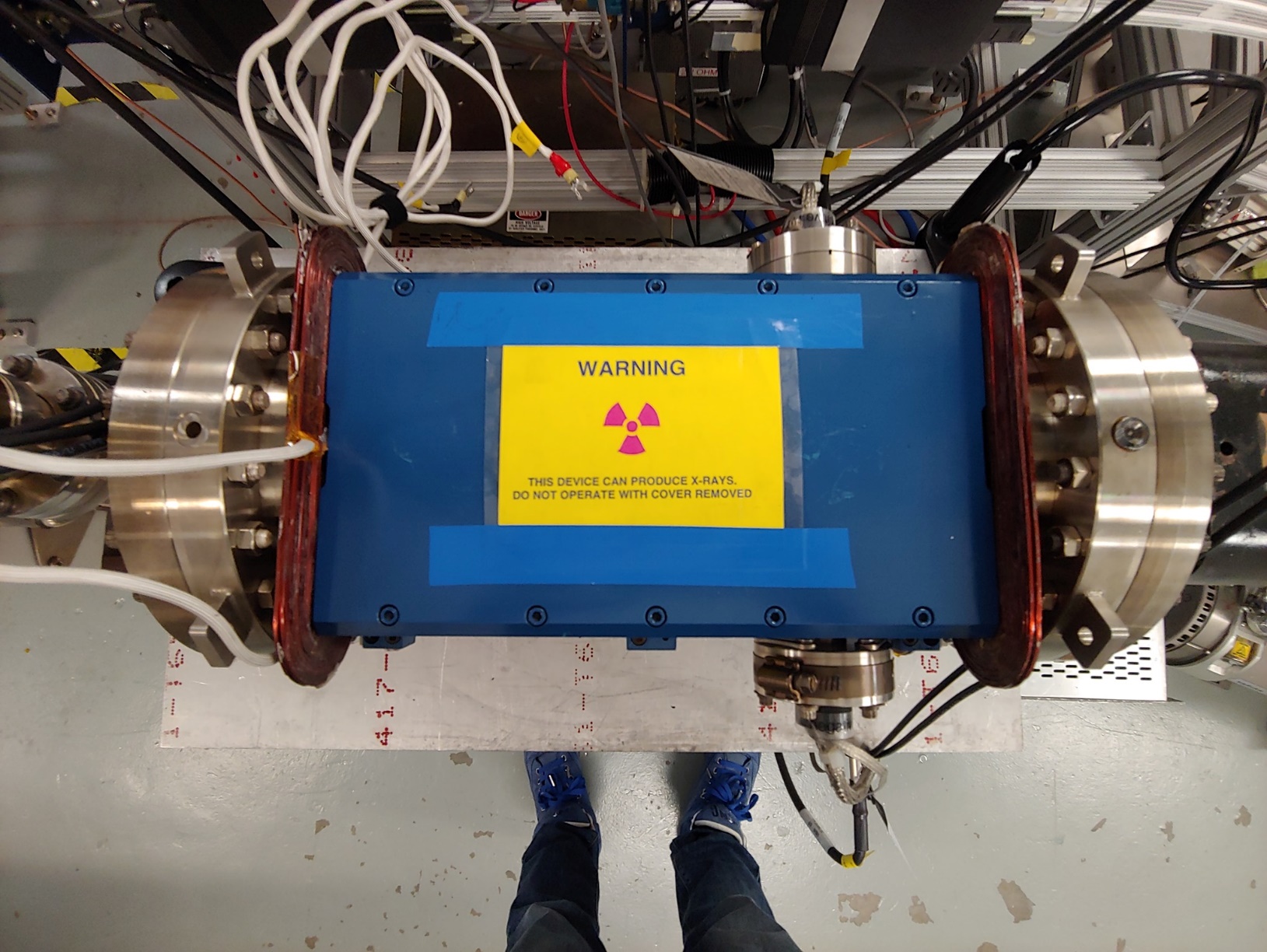 Aligned Spin!
Experimental halls
Wien filter
B. Steiner, W. Ackermann. (2007)
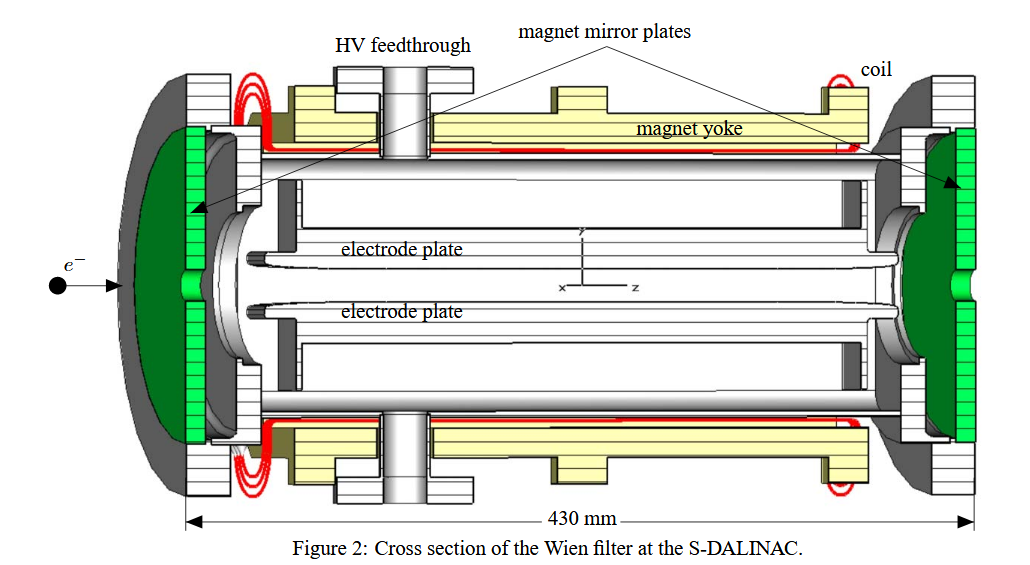 The design used at CEBAF is originally from SLAC, and has been replicated at MAMI, MIT-Bates, and S-DALINAC.
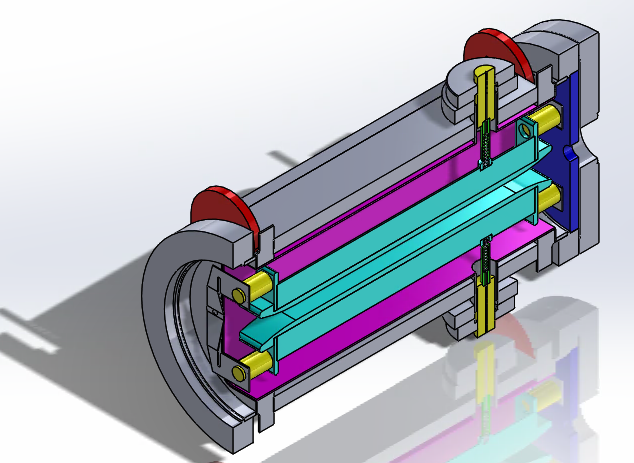 Model description
E
CEBAF’s 100 keV Wien filter
v
High voltage feedthrough
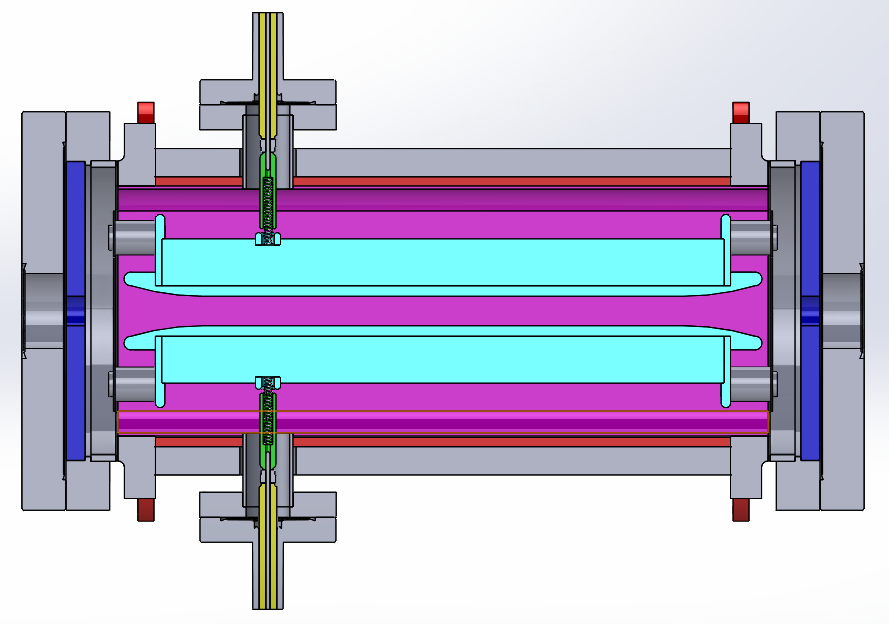 42 cm
B
Mounting insulators
Magnetic mirrors
Vacuum chamber
High voltage plates
Magnet coil
Steel shield
Two objectives
Provide Spin angle control
Do not deviate the beam trajectory
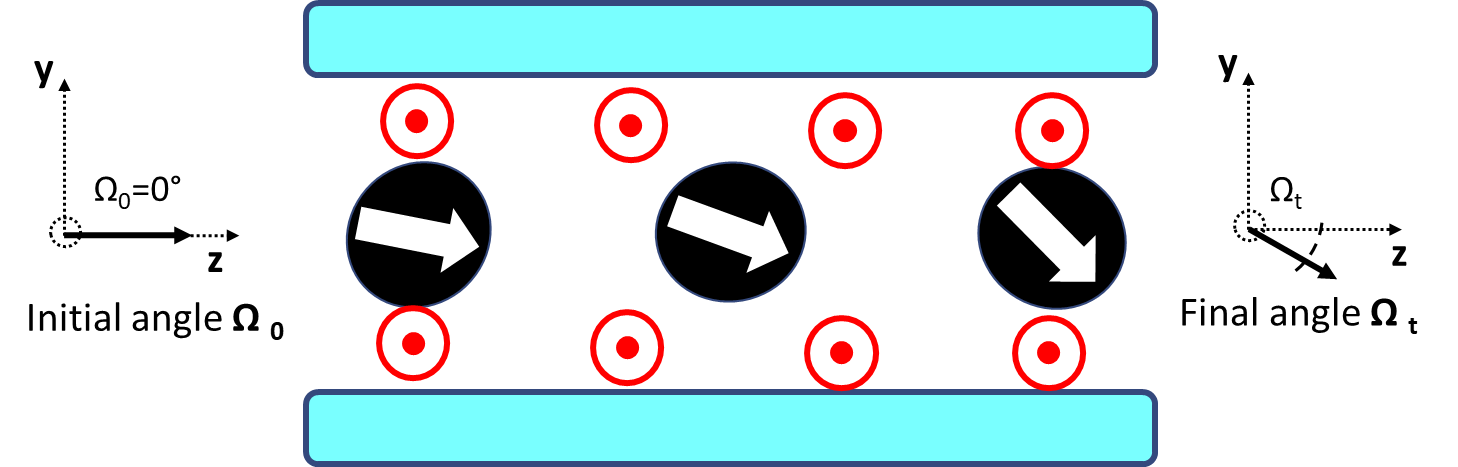 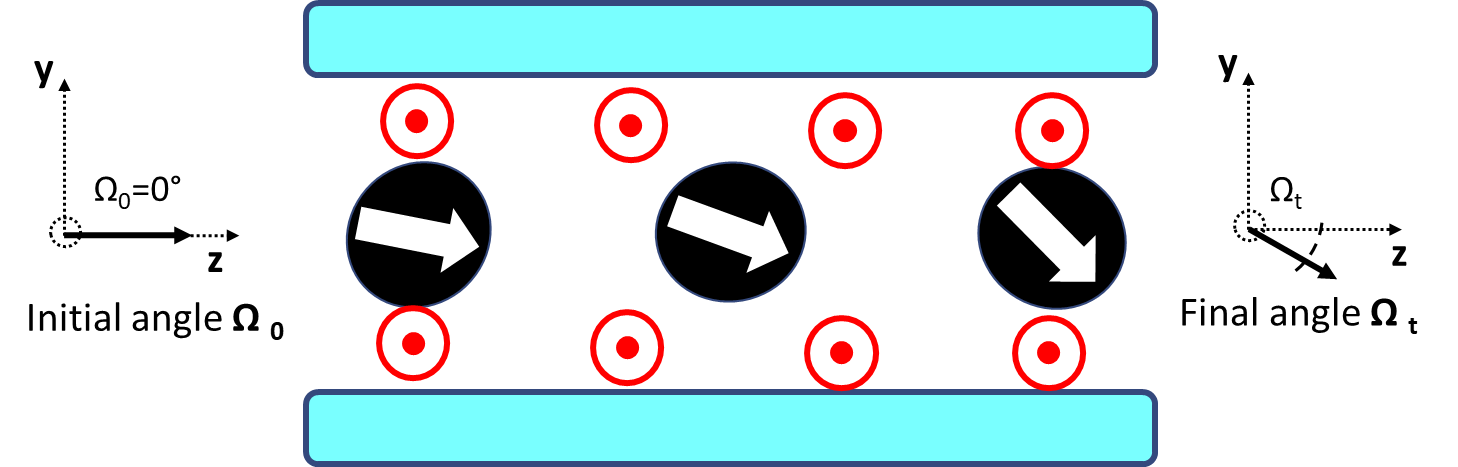 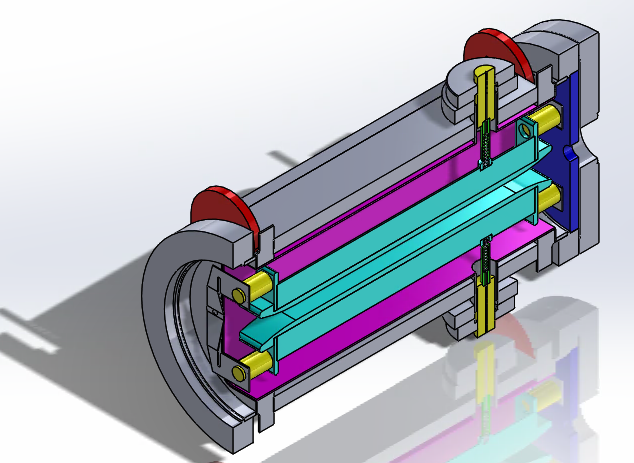 Beam trajectory
100 keV -> 200 keV
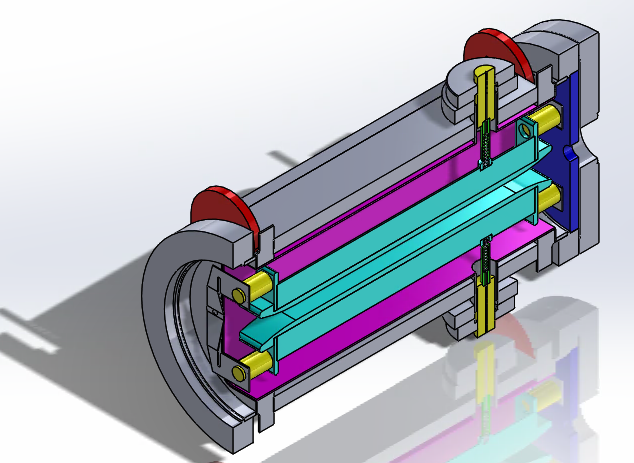 Beam trajectory
Don’t deviate the beam
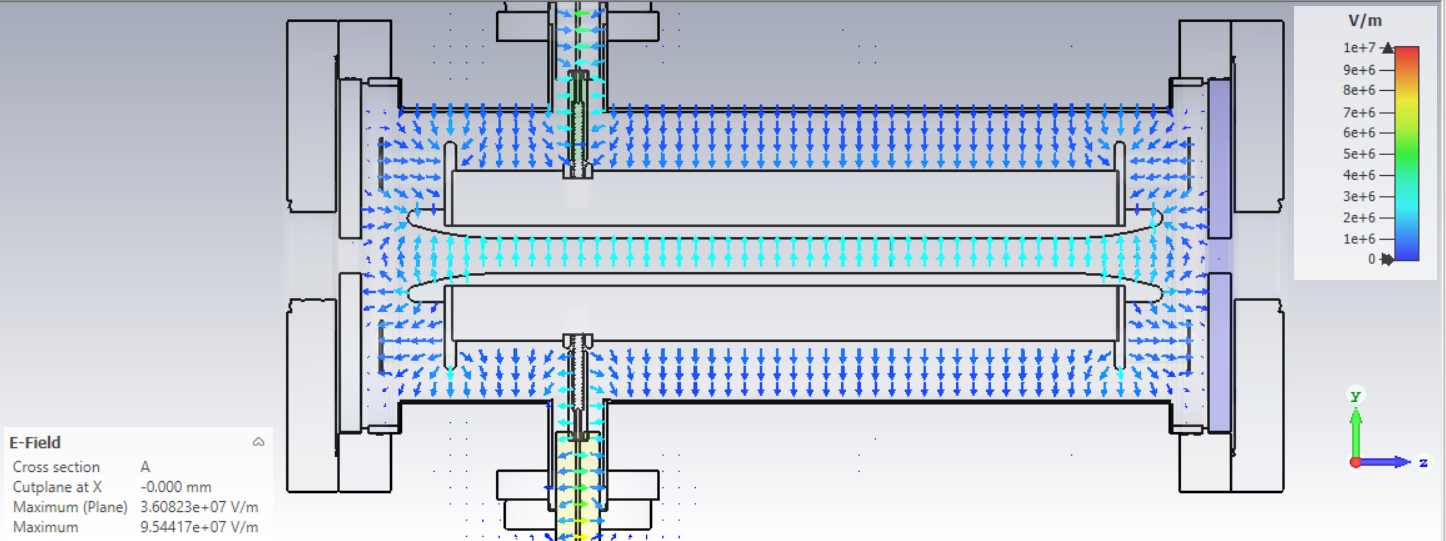 Beam trajectory
Magnetic field
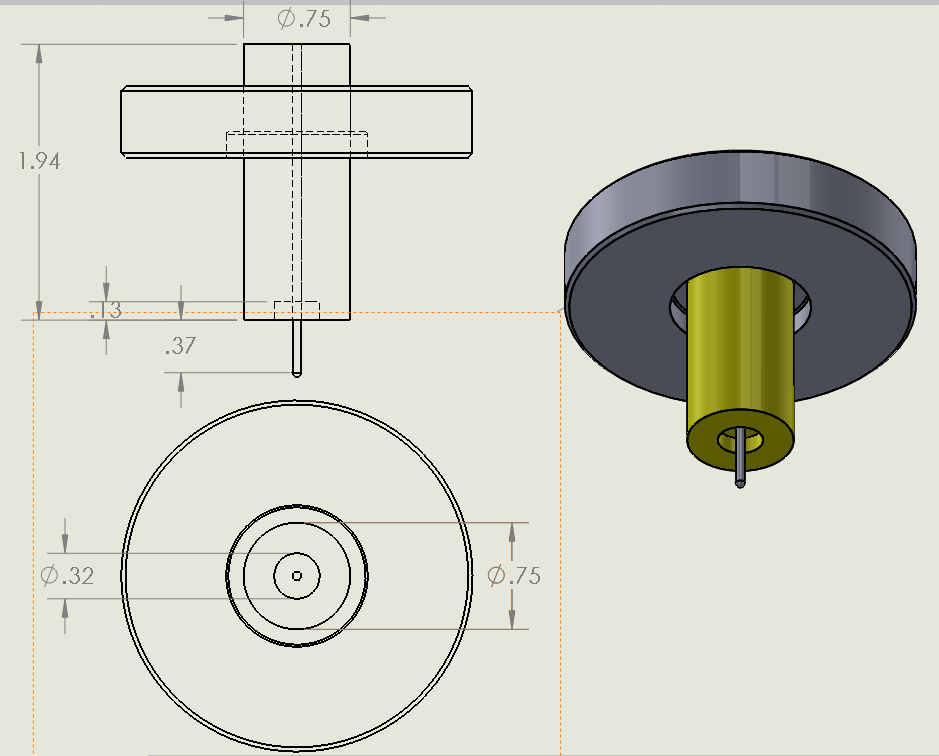 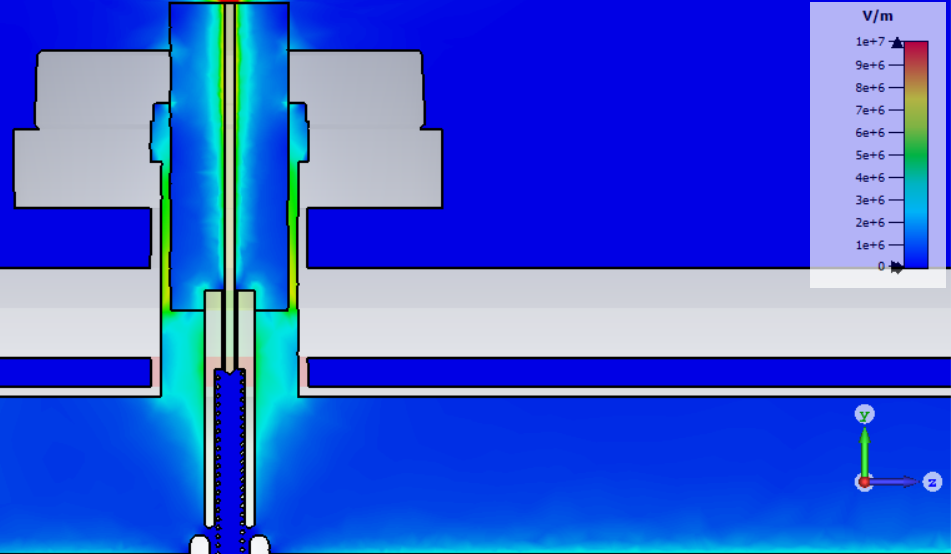 Electrostatics simulations
CST microwave studio
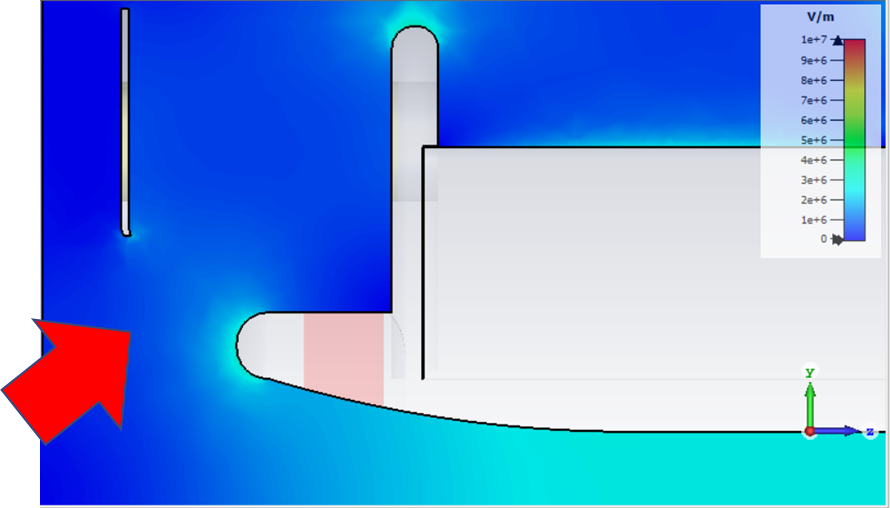 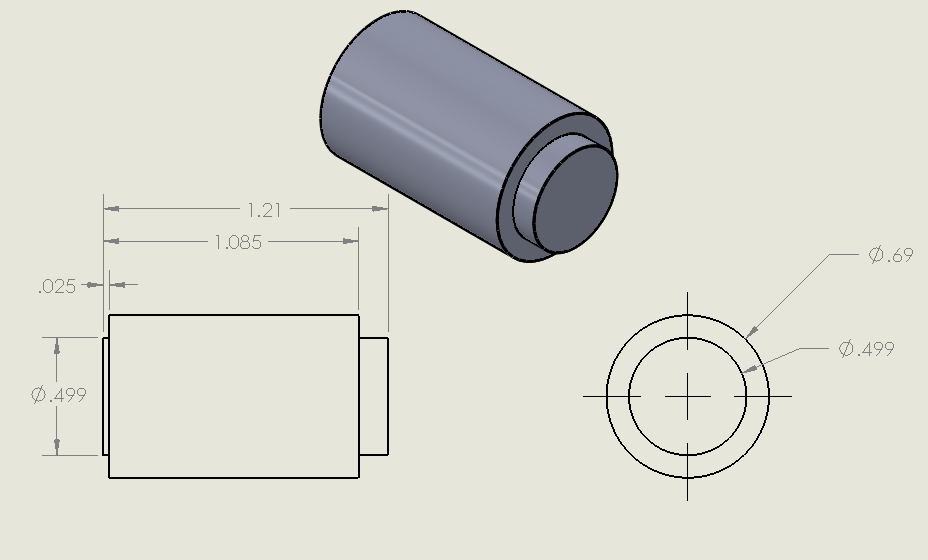 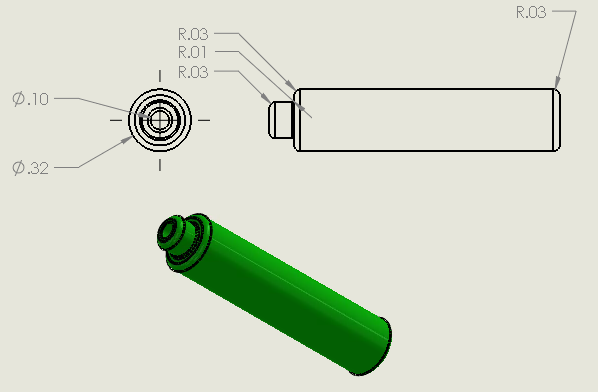 Solidworks models
Beam dynamics
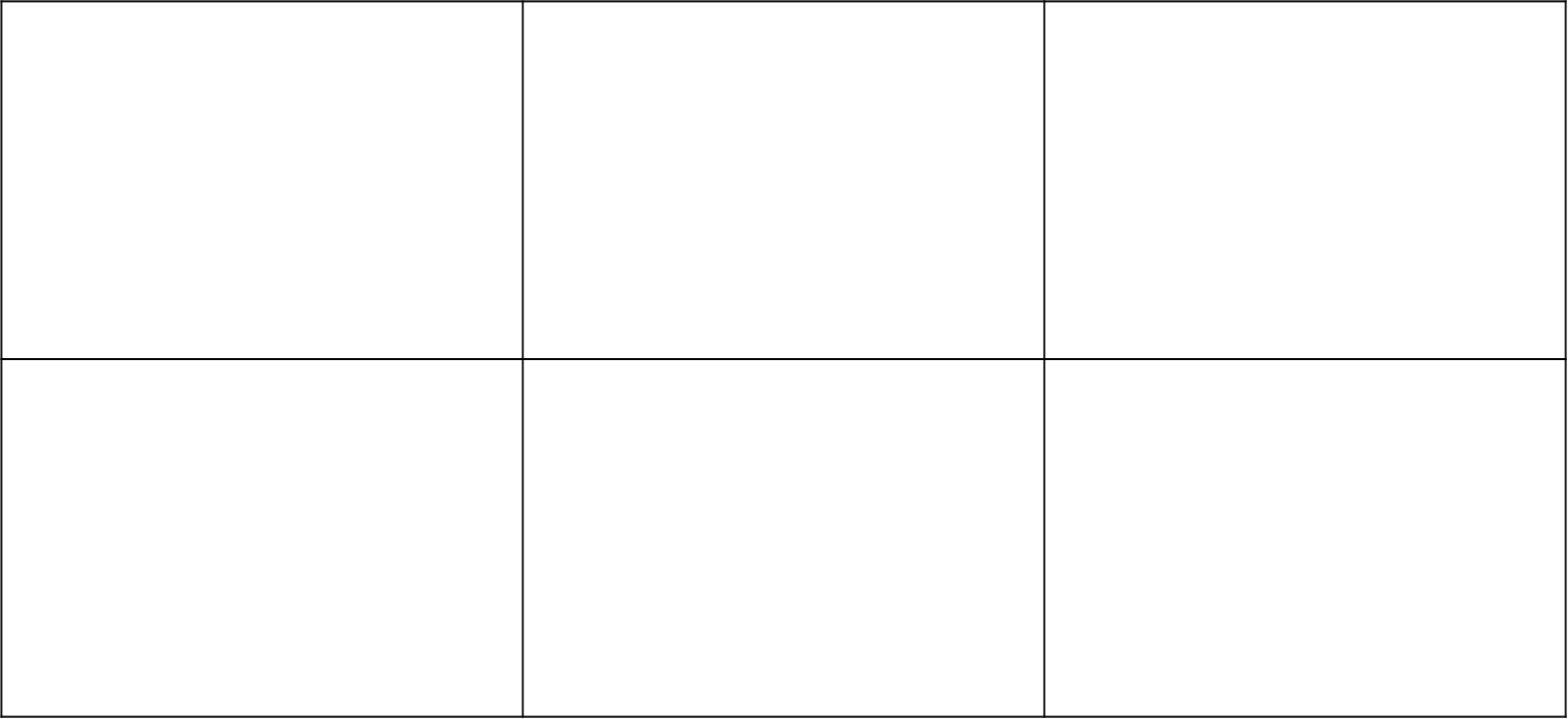 Done with Pulsar physics GPT
Experiments
Jefferson Lab (2019)
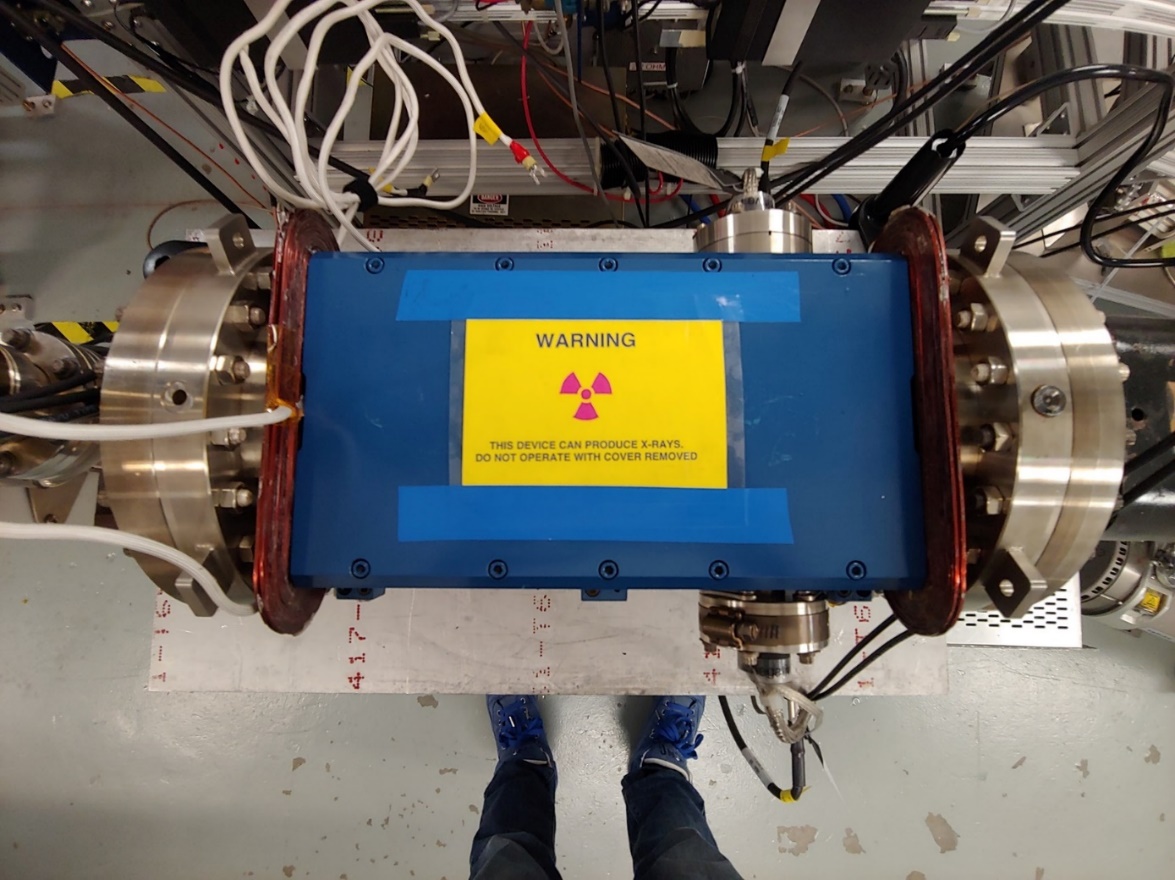 We have built four Wien filters at JLab:
Two 200 keV at CEBAF
In operation since February 2021
32 cm electrode plate
1.5 cm gap 
20 kV max achieved voltage per plate
2.7 MV/m max gap electric field  
Undergoing optics matching studies.
A shorter-gap 300 keV at UITF
In operation since July 2022
32 cm electrode plate
1.3 cm gap 
26 kV max achieved voltage per plate
3.9 MV/m max gap electric field  
One with integrated ion pump at test lab
Patent!
Still on the works
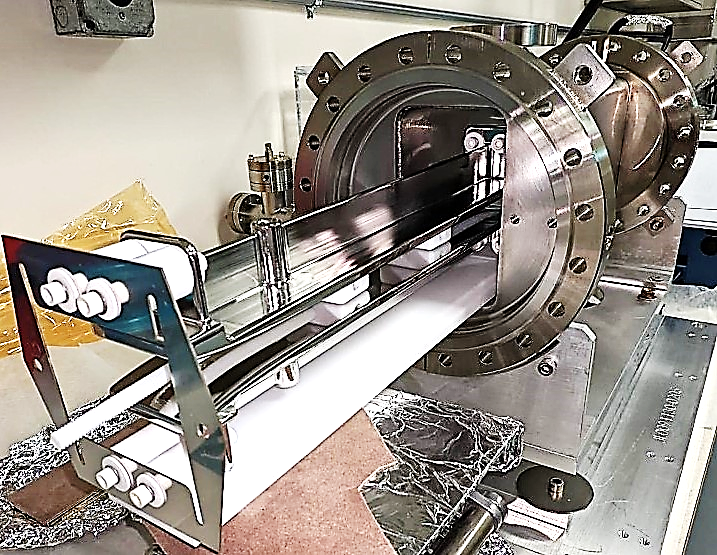 Operation parameters for 300 keV beam at 10 mm gap and 100°spin rotation
300 keV Wien spin rotator
Is it possible with the existing set up?
Model
Isometric view showing magnetic mirrors (blue)
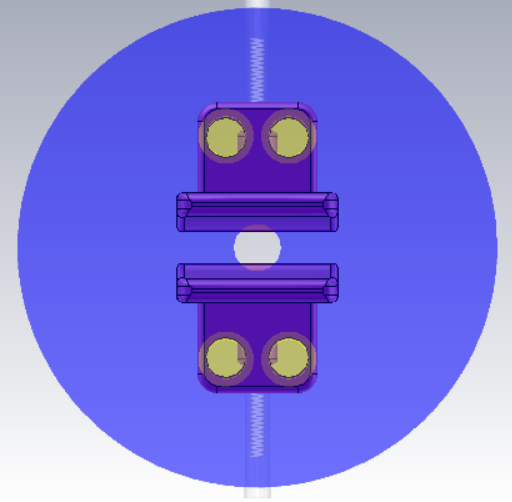 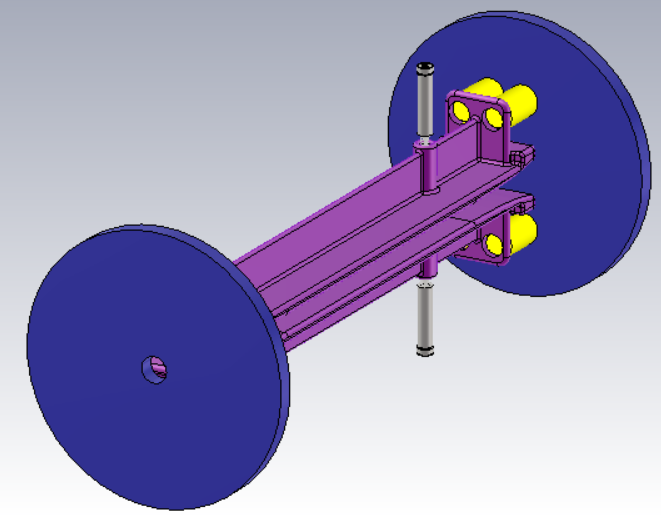 10 [mm] gap
At 10 [mm] gap, we are at a shorter gap than the mirror aperture. But stay tuned for beam dynamics.
Frontal view with transparent mirrors to show gap
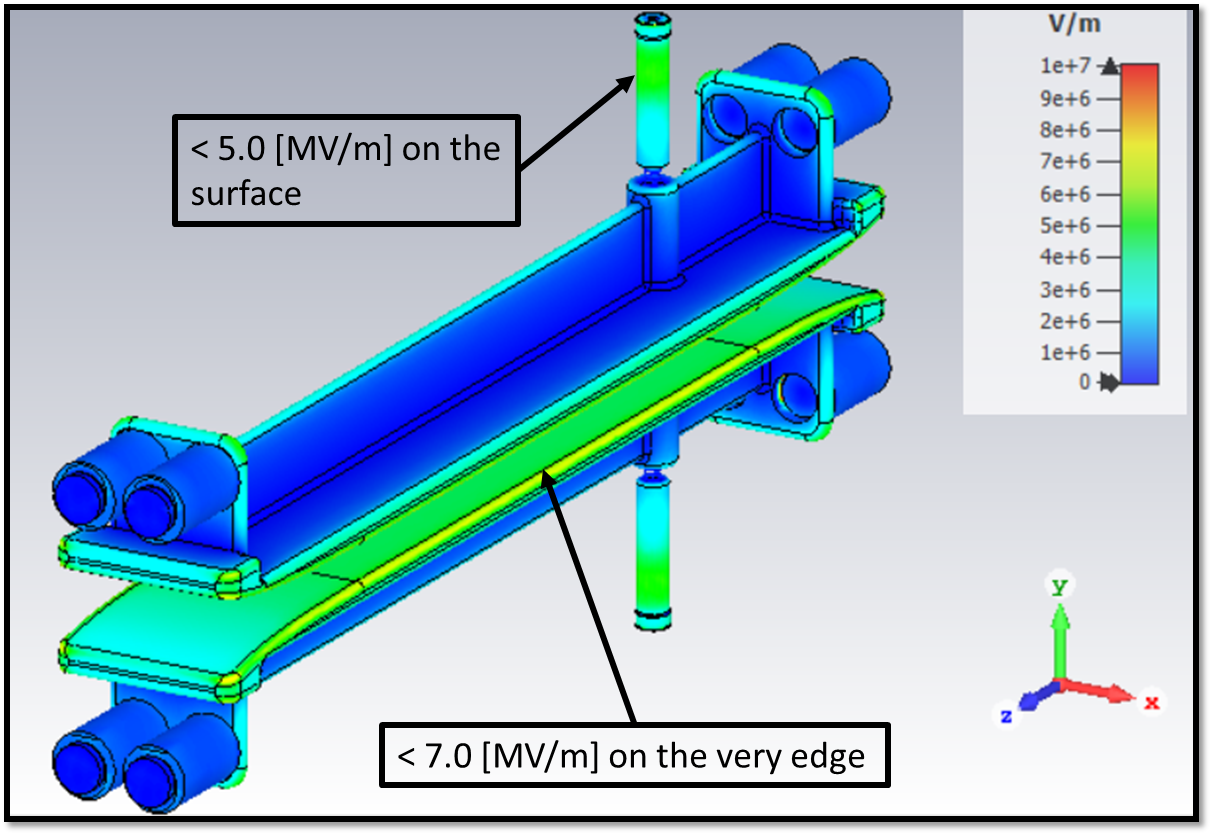 Electric field magnitude
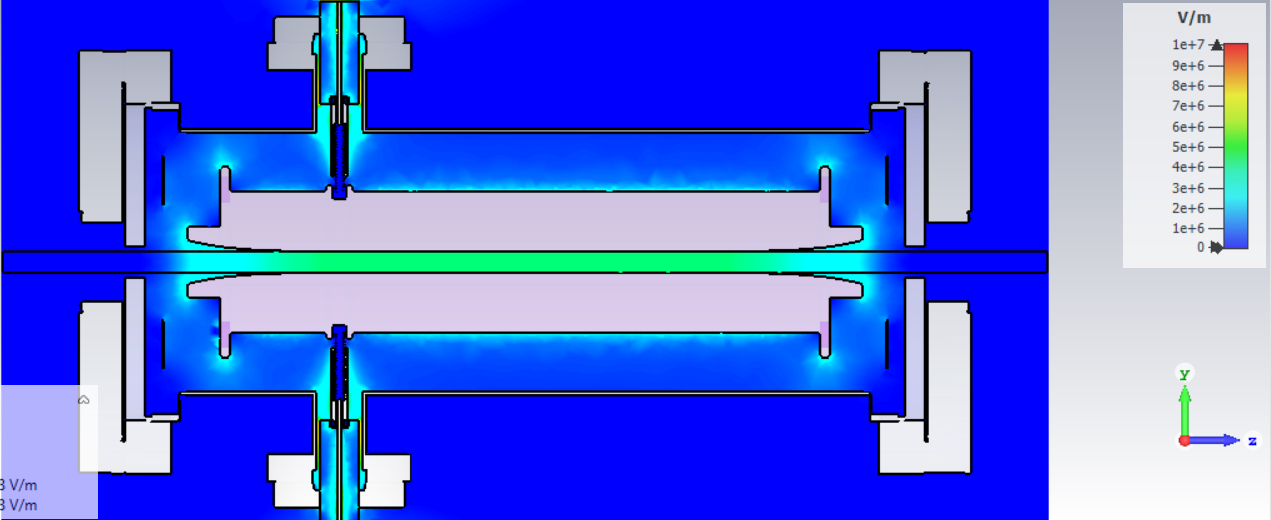 < 3.0 [MV/m]
+21.9368 [kV]
-21.9368 [kV]
< 3.5 [MV/m]
Beam dynamics
Test Gaussian distribution beam @300 keV
Based on the beam dynamics digest by the Darmstadt team
Done with Pulsar physics GPT
The 10 mm gap is just fine!
HV spring guide
Finally, for 300 keV Wien
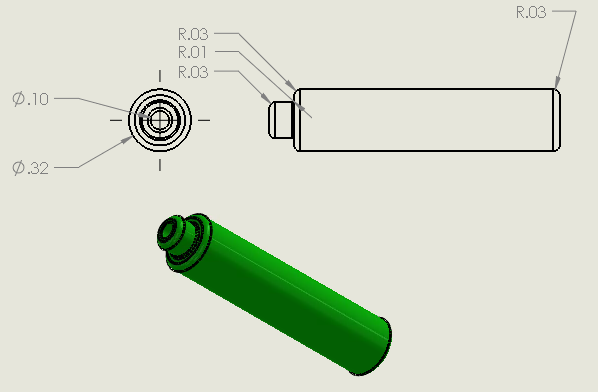 Caveats: 
Magnetic field requires more current, larger cross section wire?
Care must be taken on the feedthrough pipe
Magnetic mirror aperture optimization
Electrode Rogowski profile optimization
Electrode manufacturing
Must adjust HV spring guide, spring coil, and electrode mounting spring (or mounting insulators)

Also: for 100° spin rotation
How about other gaps?
Electrode mounting spring
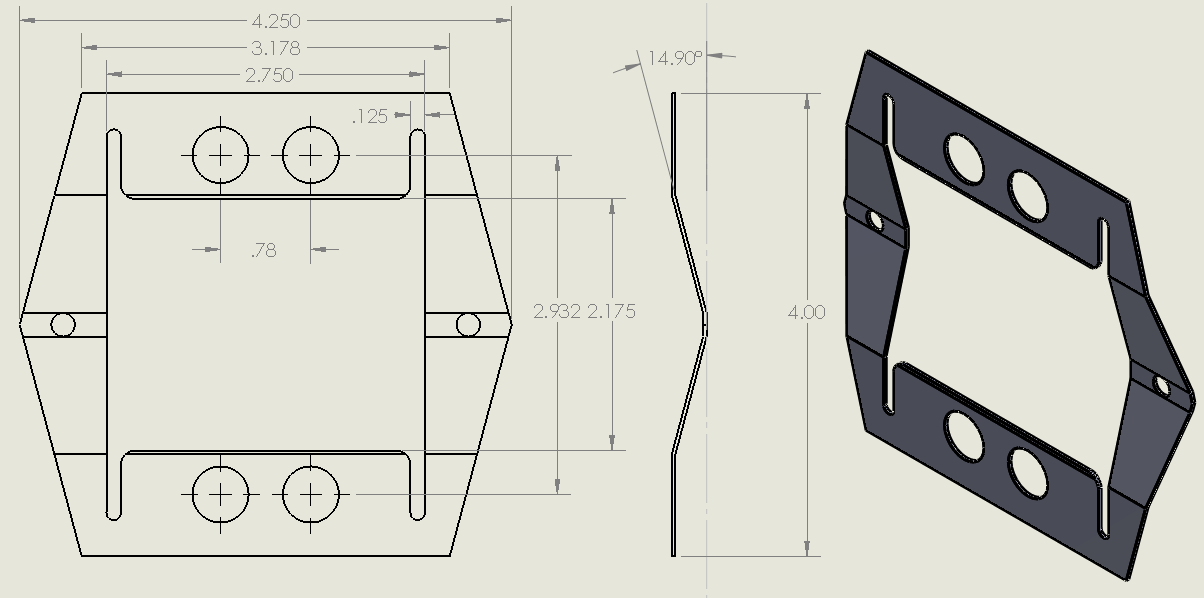 gabrielp@jlab.org
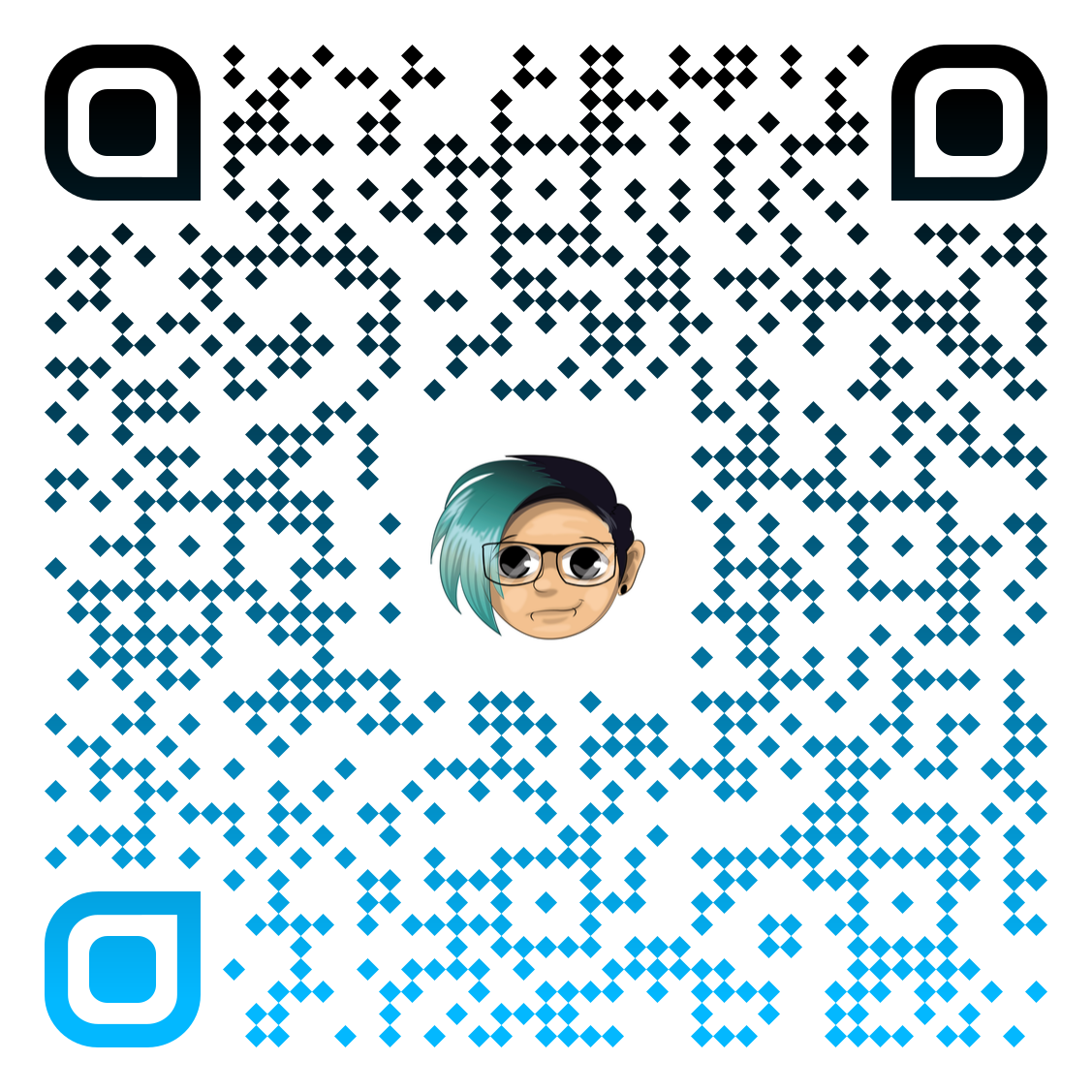 FIN
References
K. Tsuno & D. Ioanoviciu. Advances in Imaging and Electron Physics 176. Academic Press (2013)
M. Salomaa & H. A. Enge. Nuclear Instruments and Methods 145 (1977) 
B. Steiner, W. Ackermann. Proceedings of PAC07, Albuquerque, New Mexico, USA. (2007)
J. Grames et al. Proceedings of 2011 Particle Accelerator Conference, New York, NY, USA. (2011).
V. Tioukine, K. Aulenbacher. Nuclear Instruments and Methods in Physics Research A 568 (2006)
MOLLER Collaboration. arXiv:1411.4088 [nucl-ex], (2014). https://moller.jlab.org/moller_root/
J. D. Jackson. Wiley, (1975)
J. Grames et al. Physical Review Special Topics - Accelerators And Beams,Volume 7, 042802 (2004)
Solidworks https://www.solidworks.com
CST Studio Suite, “CST Microwave Studio,” 2019. http://www.cst.com
H. Miller, “Surface flashover of insulators,” IEEE Transactions on Electrical Insulation, vol. 24, no. 5, 765 (1989).
G. Palacios et al. Review of Scientific Instruments 89, 104703 (2018)
Pulsar Physics General Particle Tracer http://www.pulsar.nl/gpt
Extra slides
Just in case
Provide Spin angle control
y
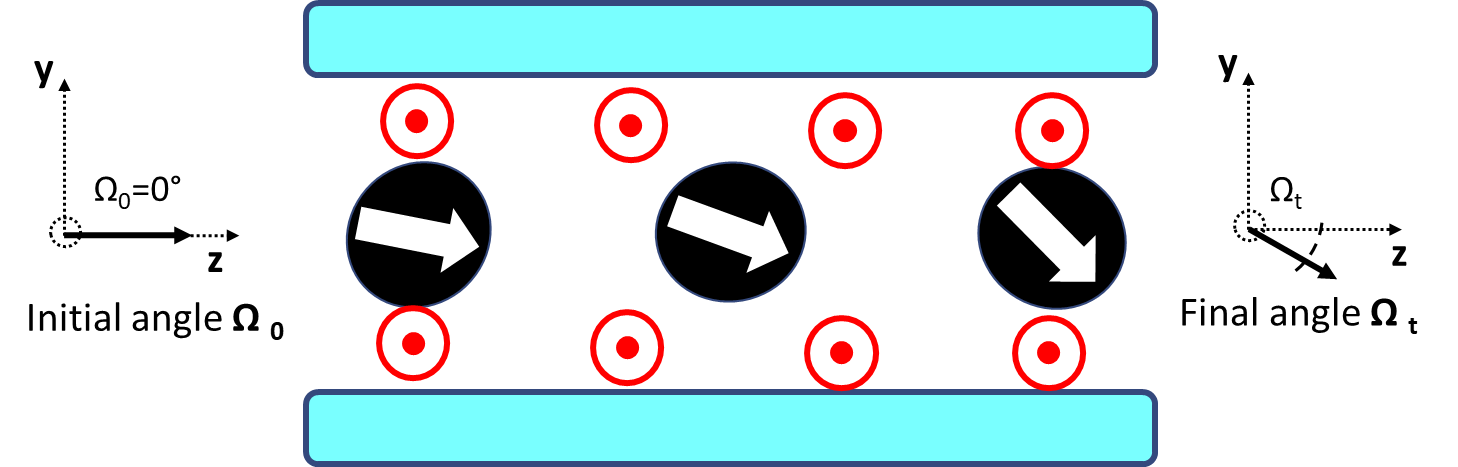 y
z
z
Relativity requires Thomas-BMT to describe the change of spin with respect to time:
For our case:
So the spin rotation angle:
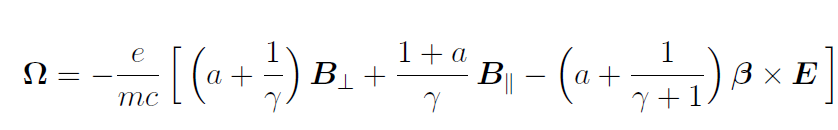 Magnetic moment anomaly
Wait, what?
[Speaker Notes: Bargmann–Michel–Telegdi]
Extras
Using the calculated value of E field = 1.65 MV/m
 kicks beam out of z-axis
Using 97 % E (1.61 MV/m) restores the trajectory
Extras
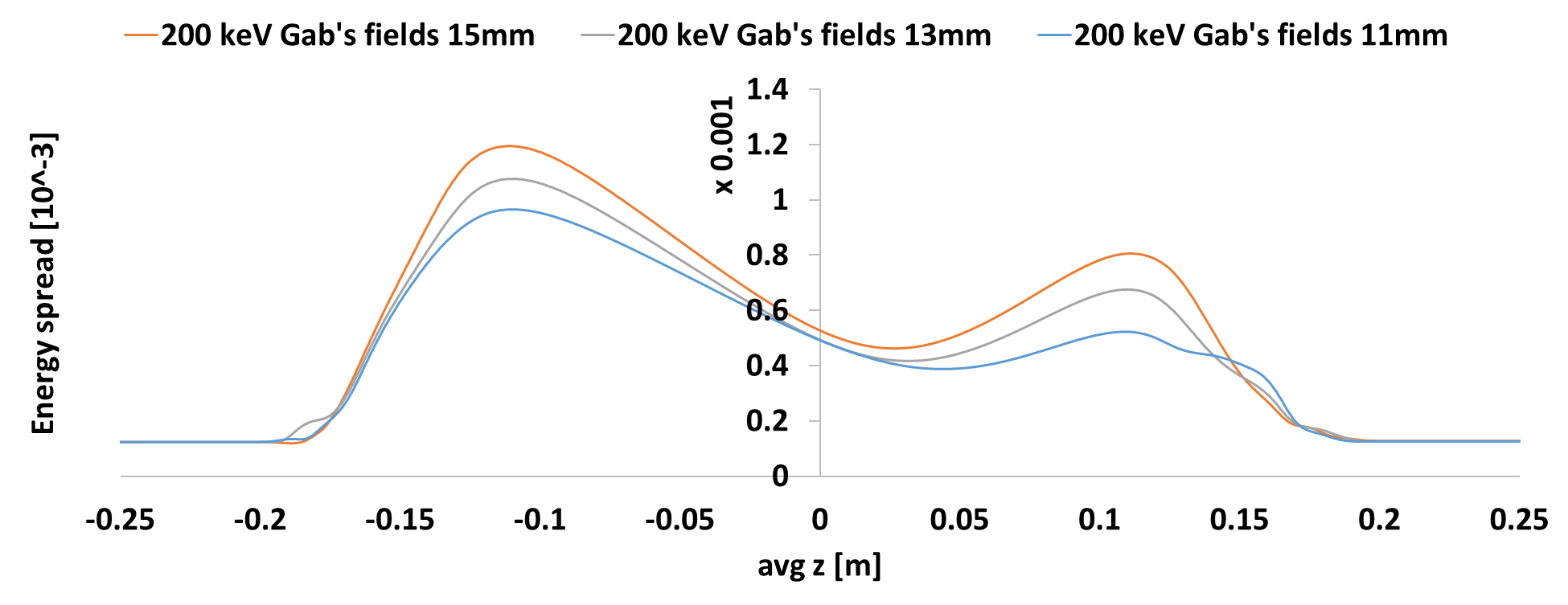 Extras
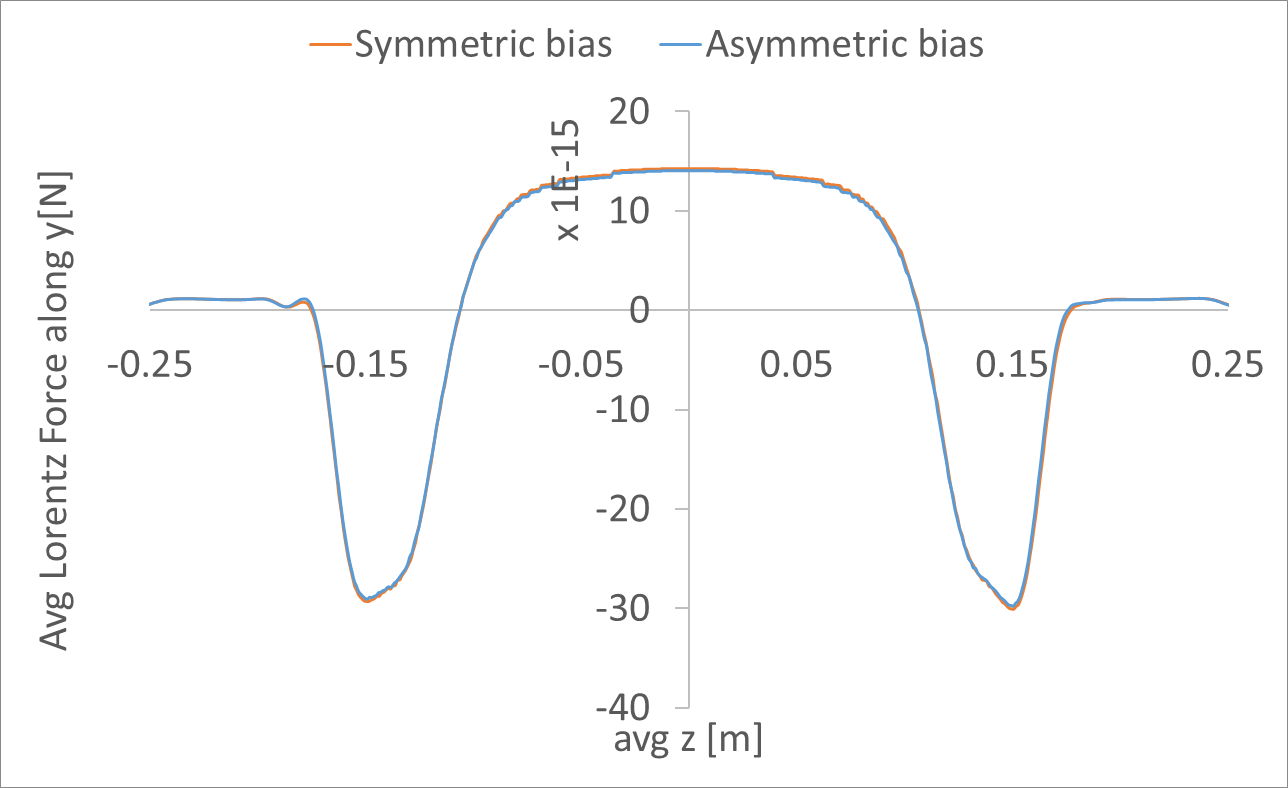 Remember me?
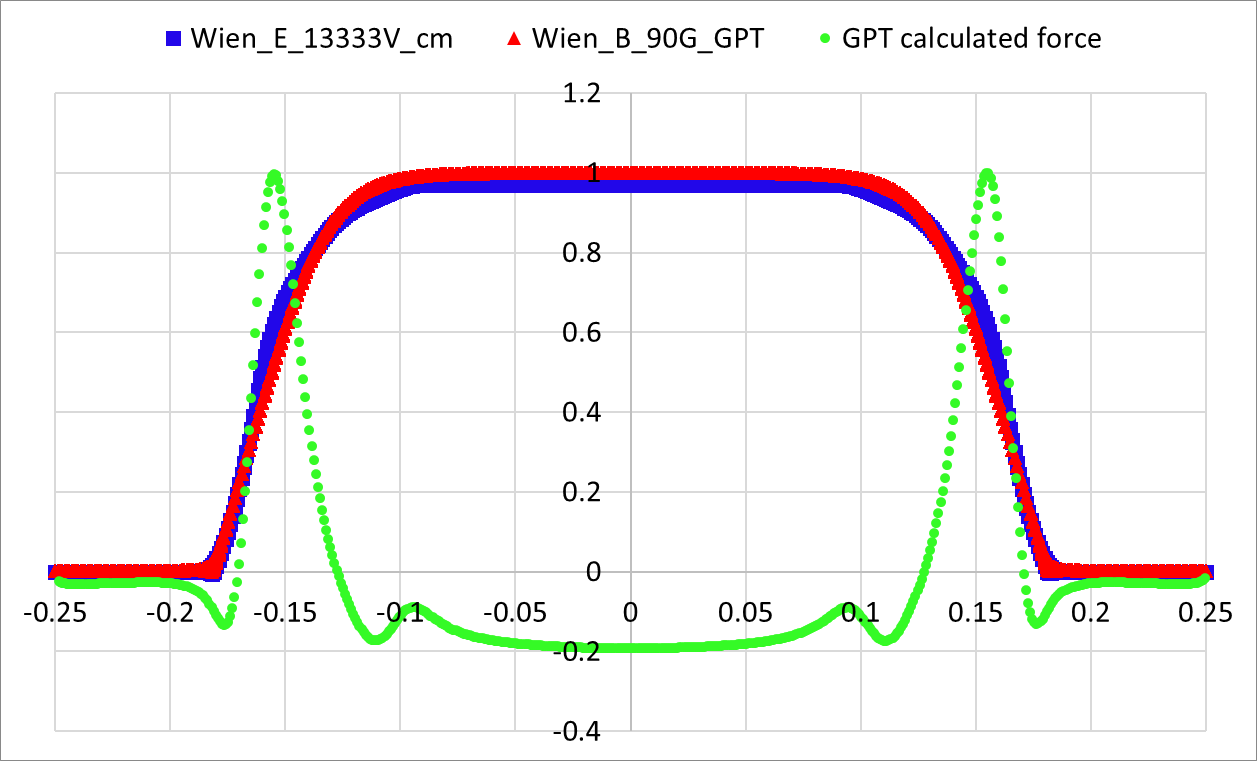 Beam dynamics
Kick due to fringe fields!
Done with Pulsar physics GPT
Fz
Fy
“No transmission”
vs transmission (97% Ey)*
*Produced with Gaussian distribution test beam
Extras
Isometric view of 3D model of the existing CEBAF 130 keV Wien filter based on SLAC’s original design.
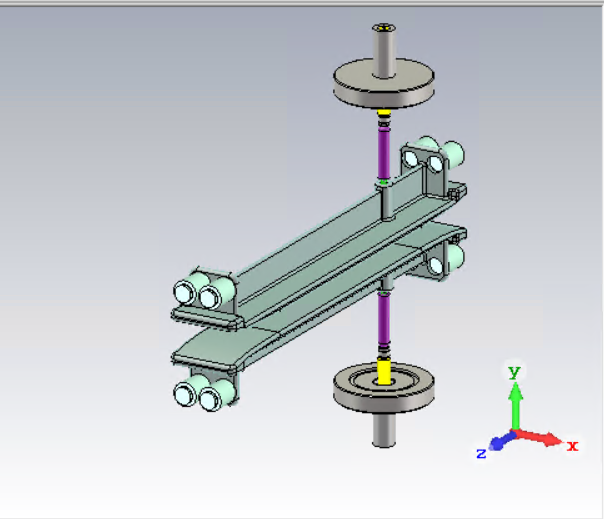 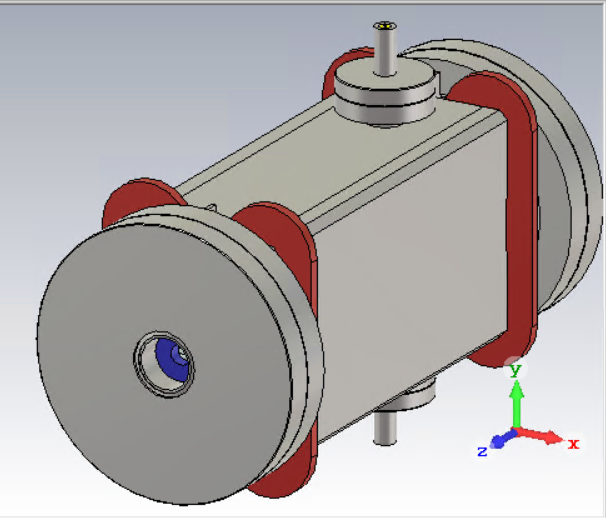 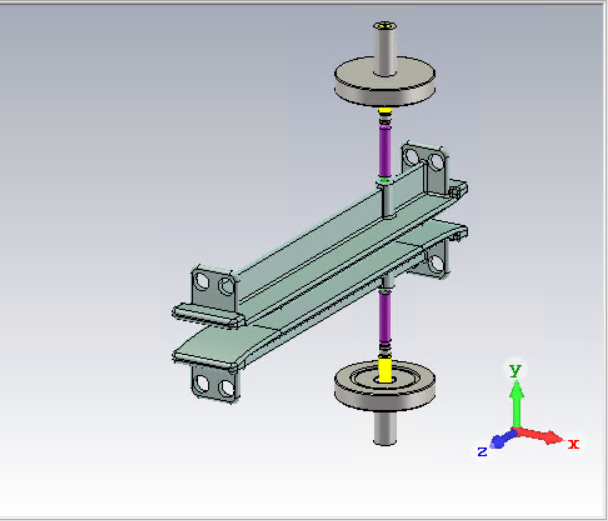 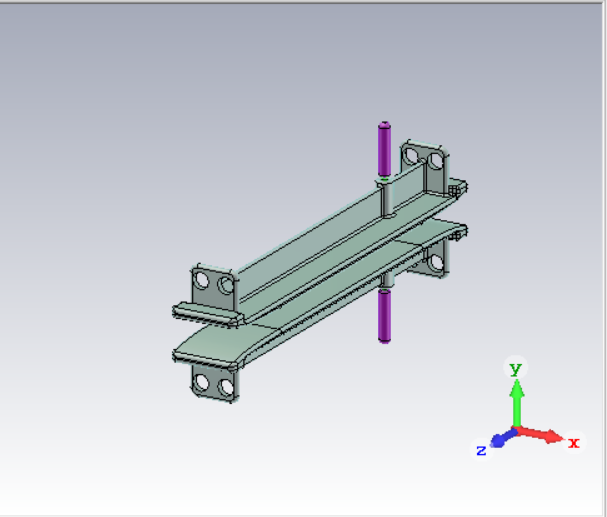 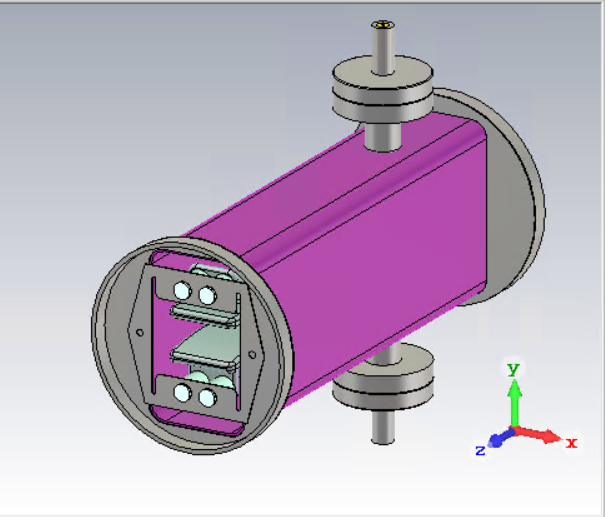 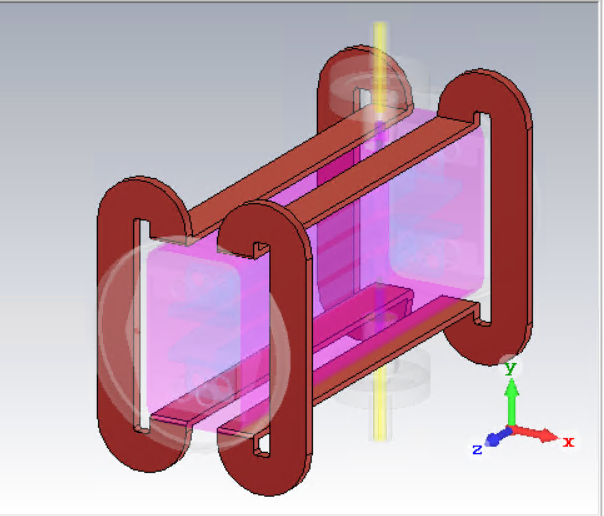 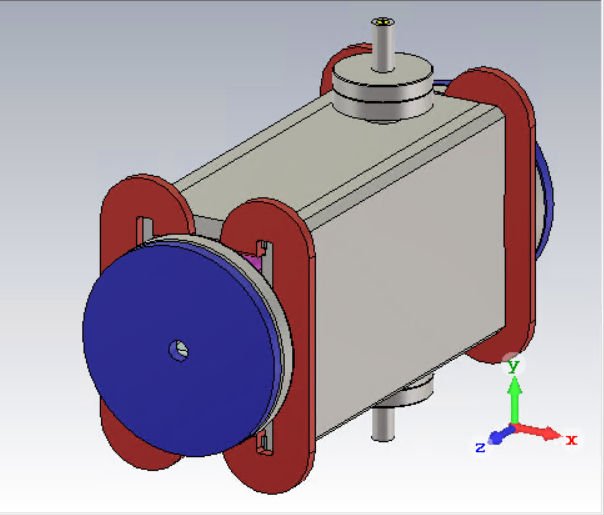 Modelling
The Wien filter is composed of 
HV electrode plates with mounting tabs and Rogowski profile
HV spring guide contacts with spring coils
HV electrical feedthroughs with alumina insulators
MACOR mounting insulators
Vacuum chamber with electrode mounting springs
Magnet coils
Magnet mirrors, pole plates and return yokes
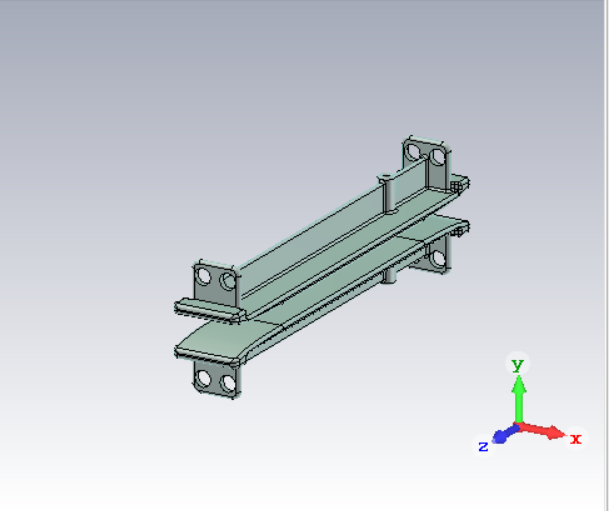 Extras
Kinetic energy
Relativistic factor
Will use this to get Ey
Extras
To keep the beam trajectory
Which defines the power supply set point
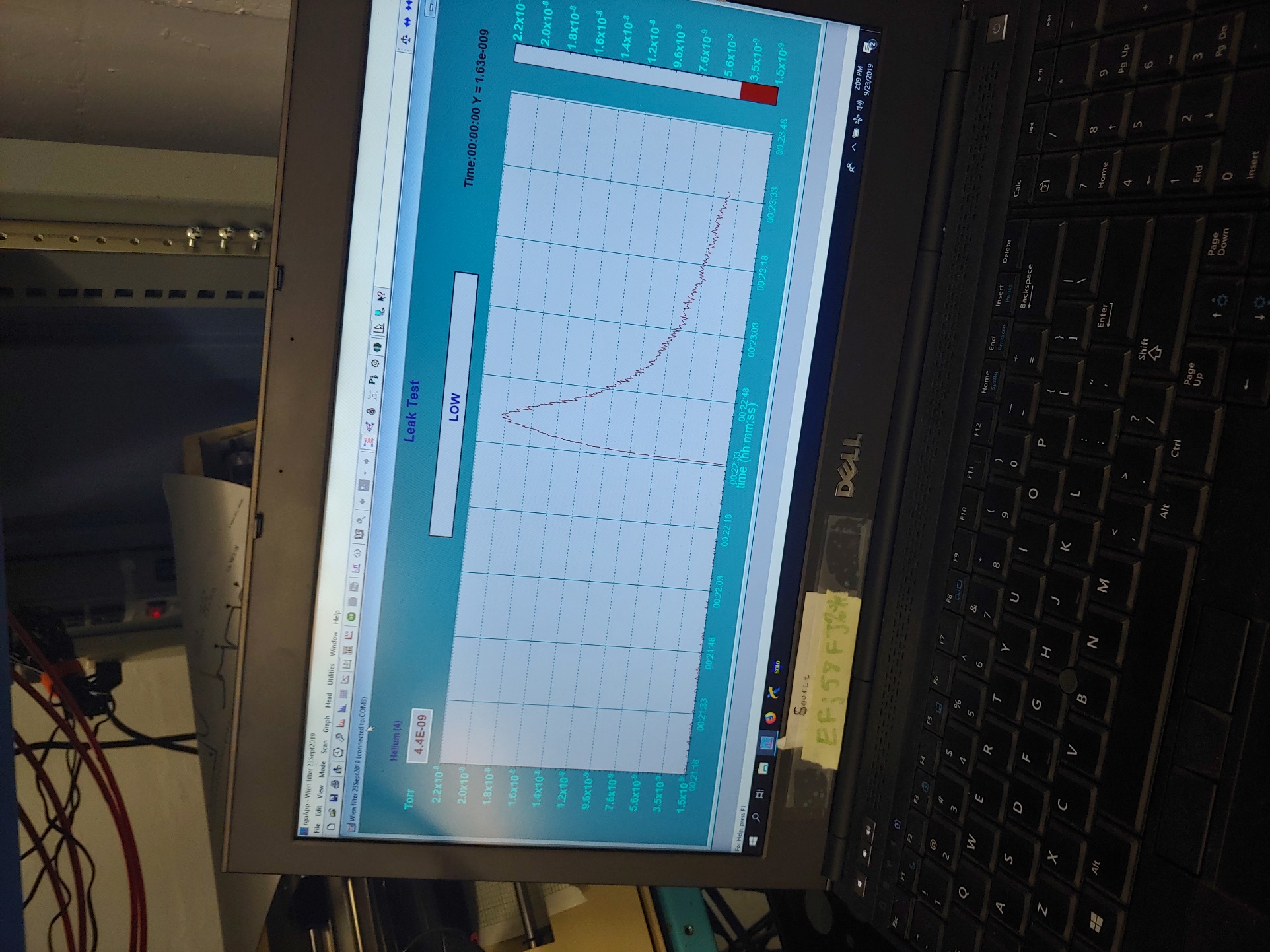 Bake, vacuum check, troubleshoot
Extras
Test, repair
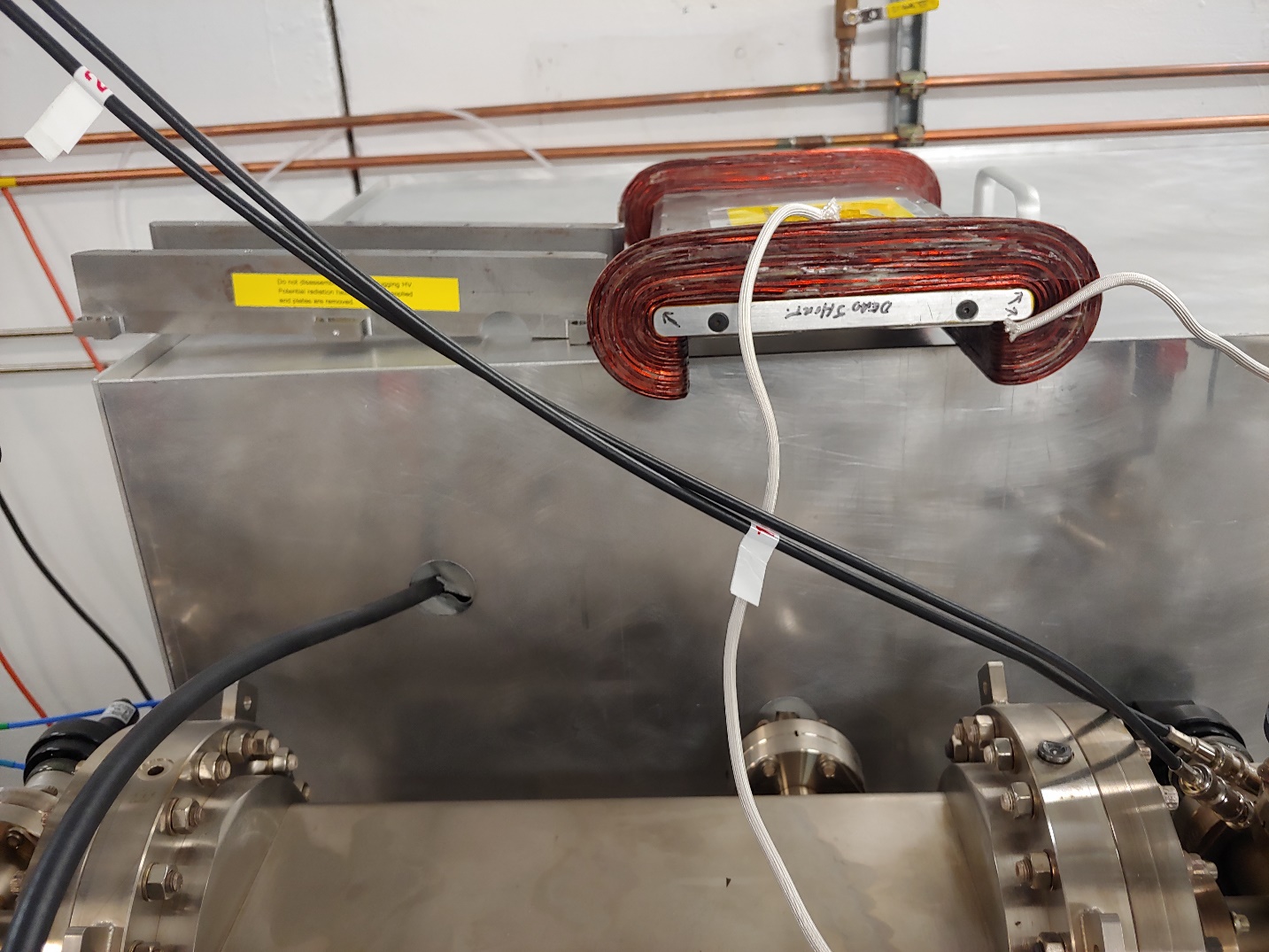 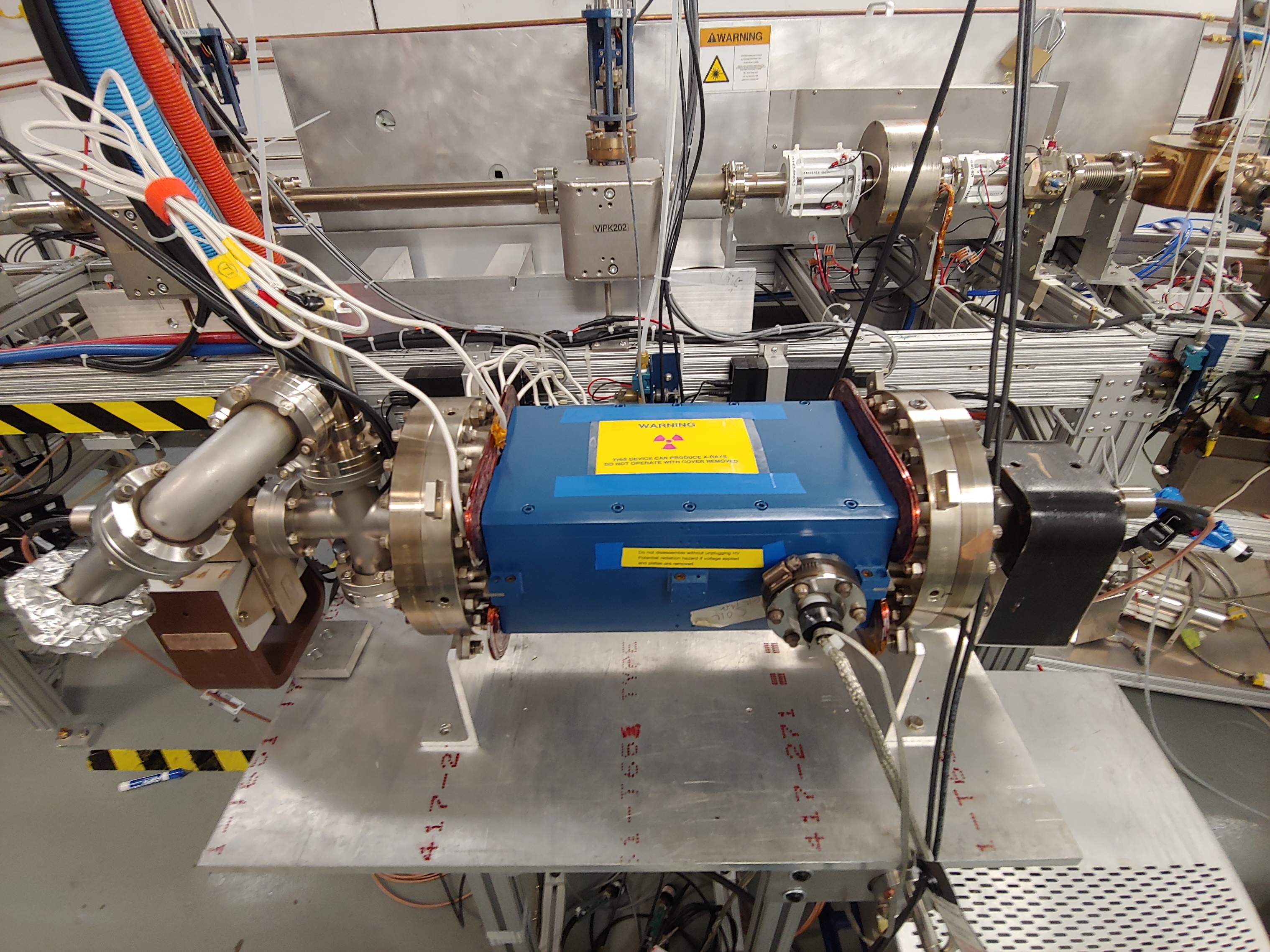 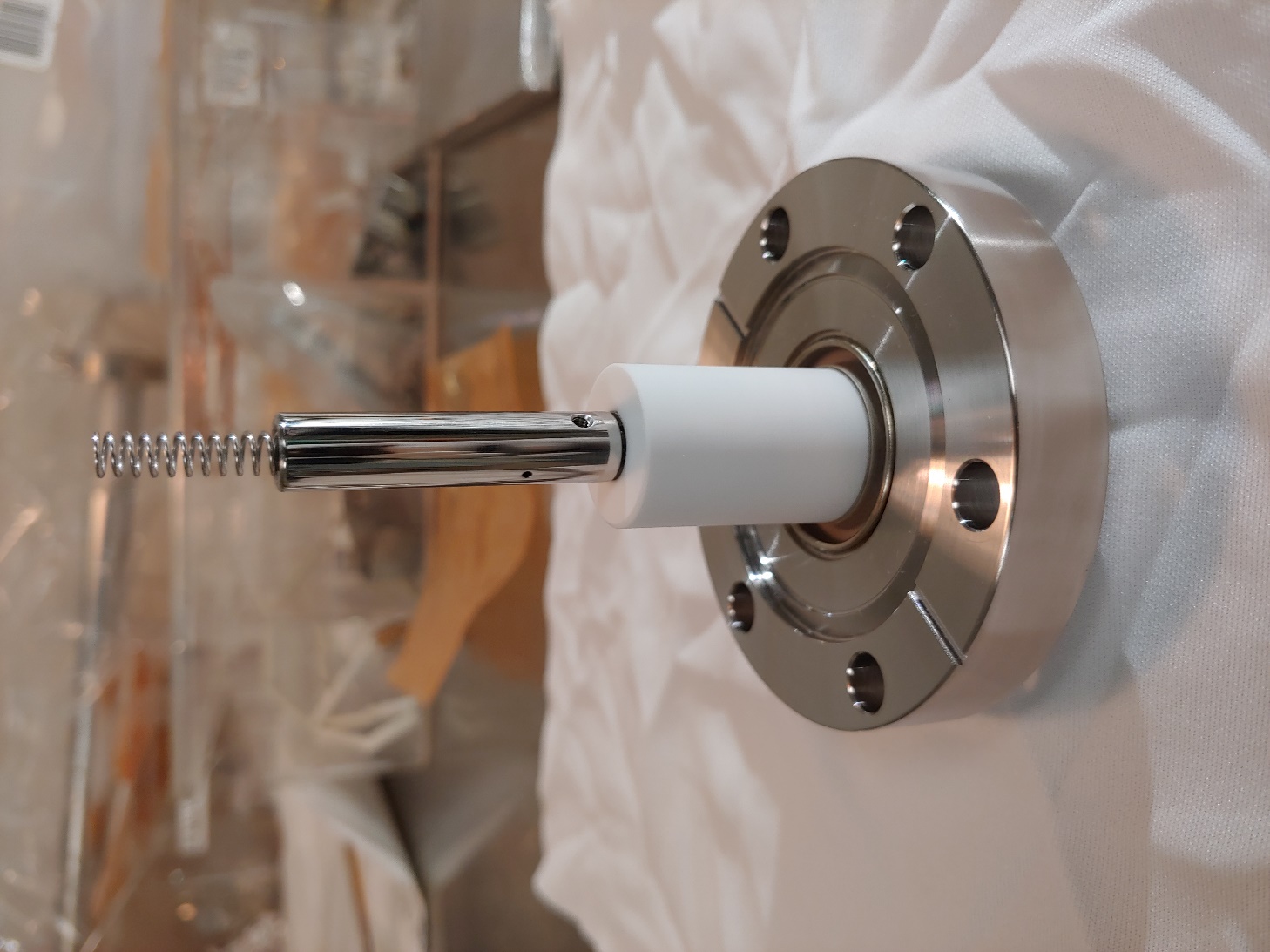 Buy/manufacture
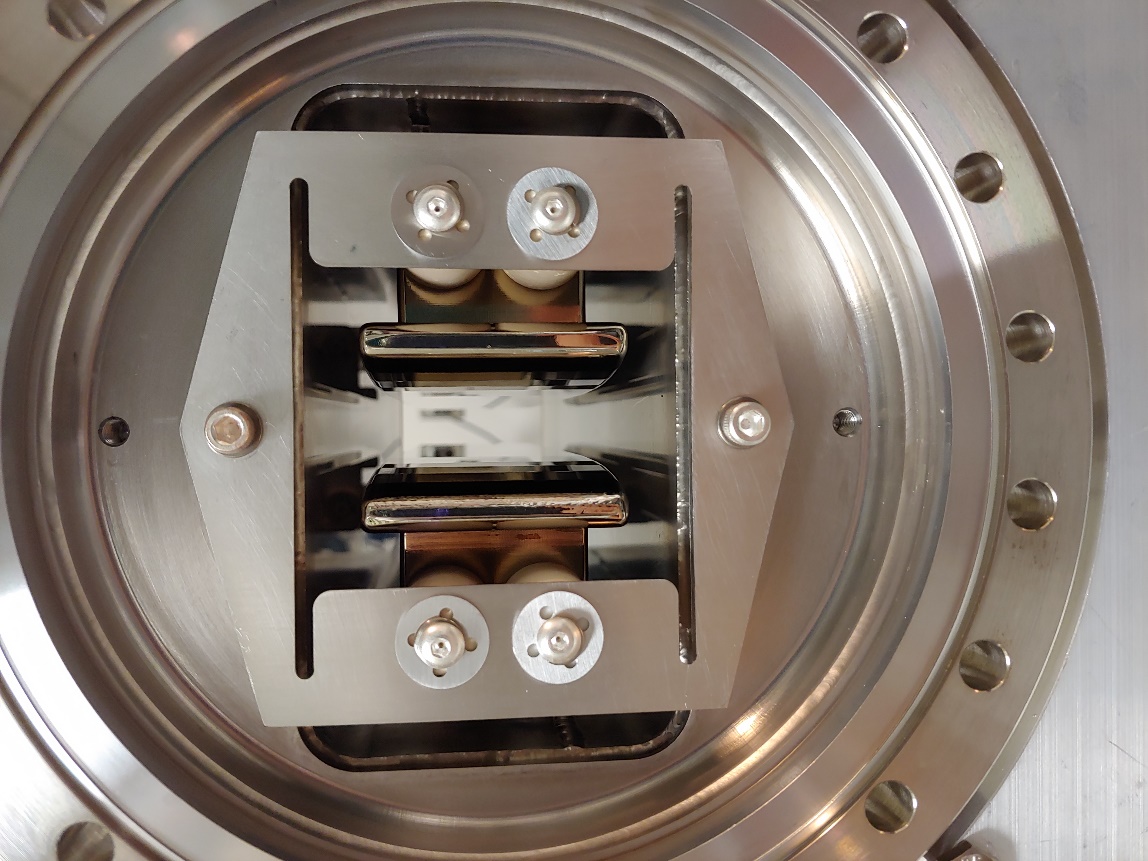 Final product!
Assembly/S&A
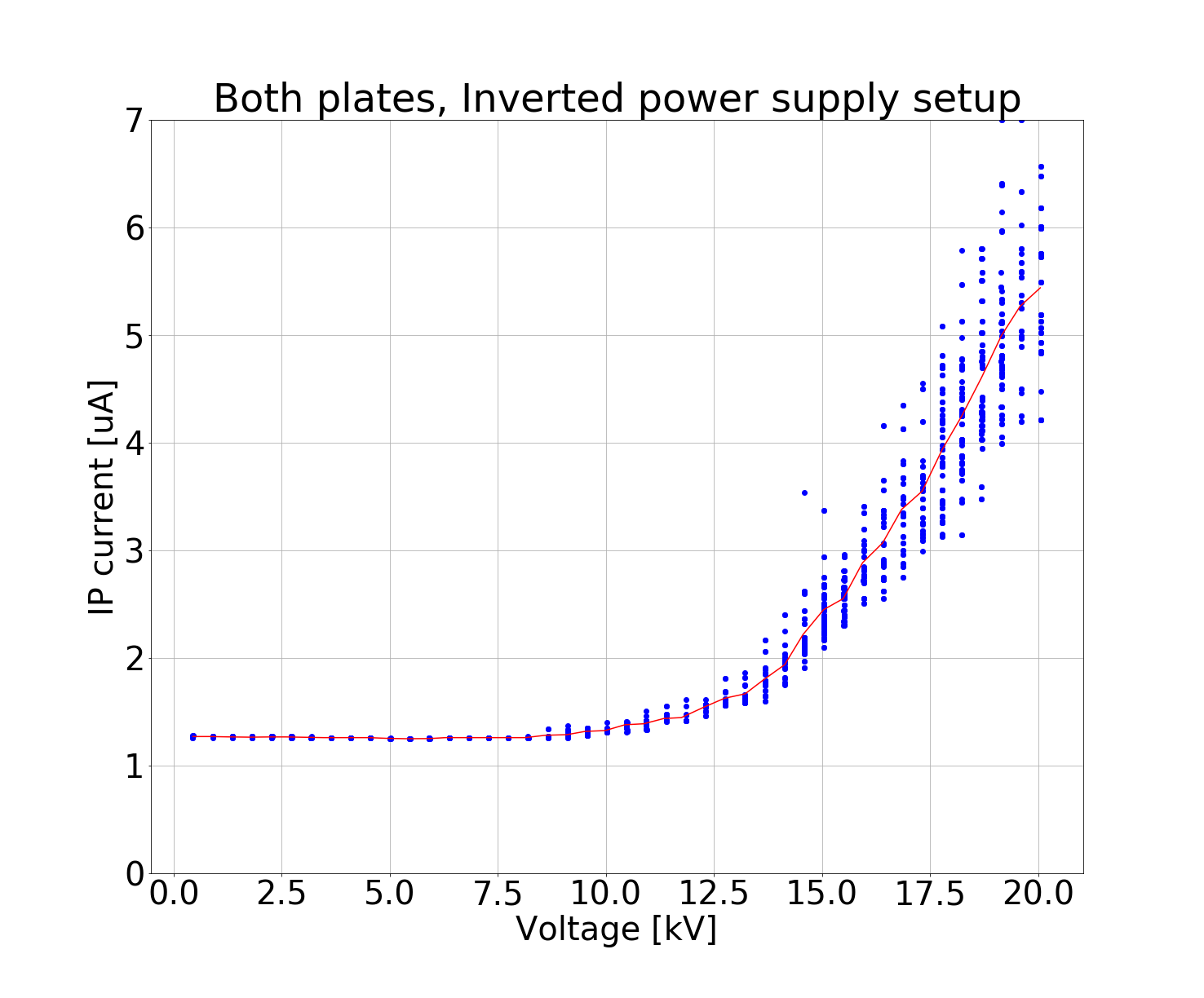 Extras
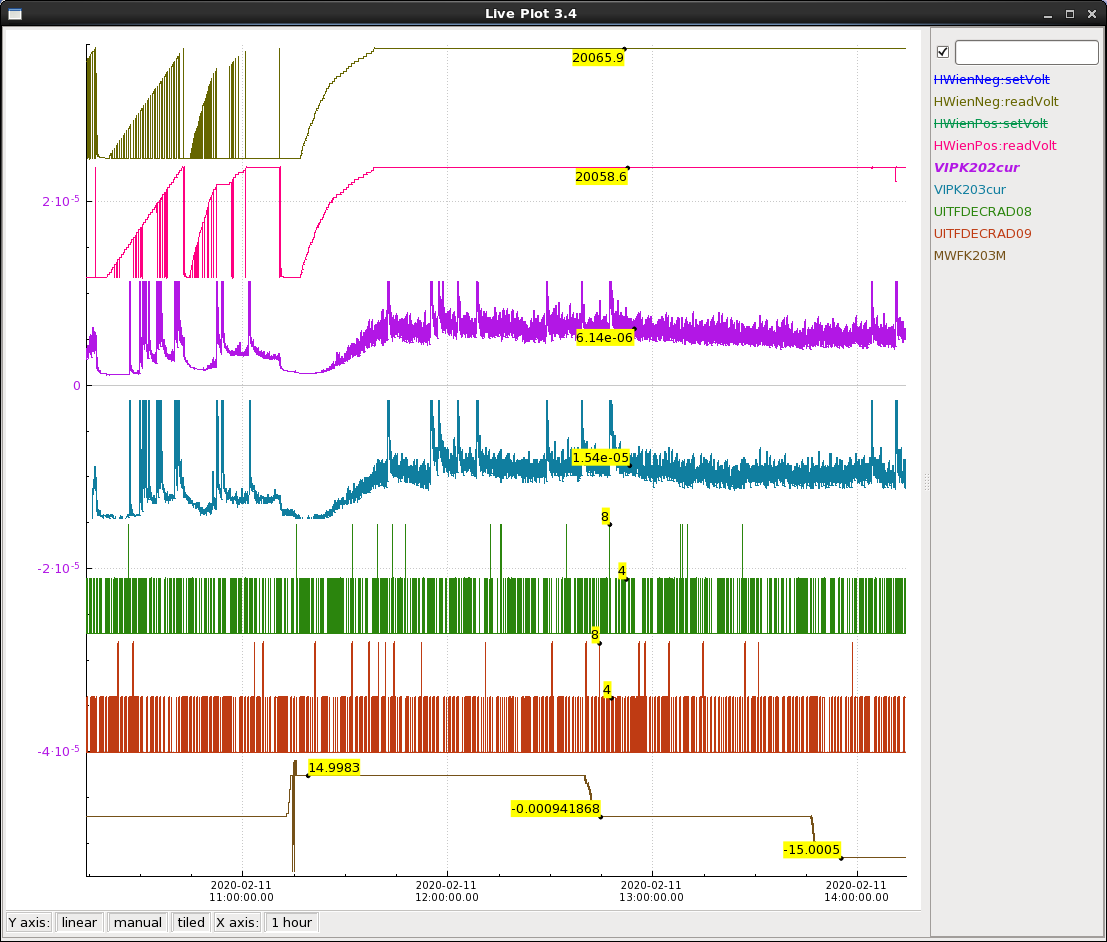 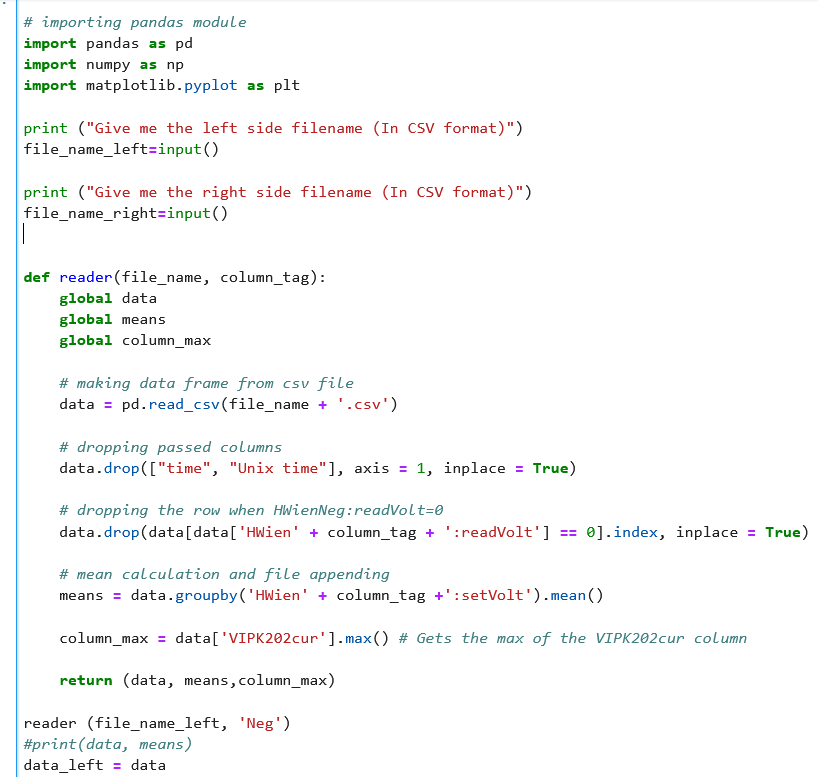 Monitor on EPICS
Visualization and analysis
Data processing with
Python
Done!